NOUVELLE-AQUITAINE
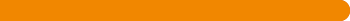 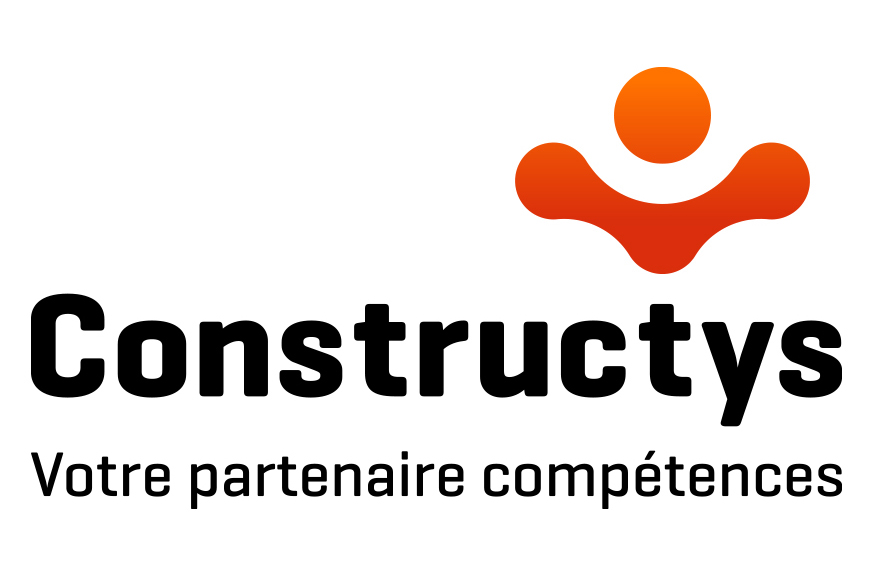 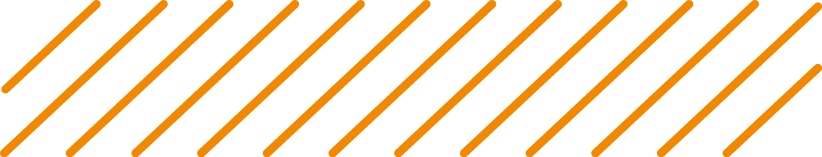 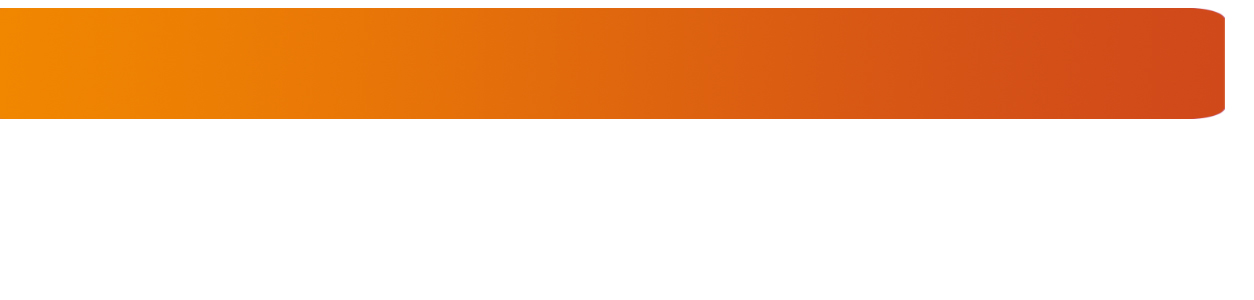 VOS CONTACTS
Entreprises de - de 11 salariés
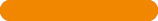 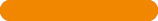 Départements 16 / 17 /64/86
Départements 19/ 23/24/40/79/87
Chargée de Formation
Florie MOUTON
Romain SCHAAL
Chargé de Formation
Erika DESCHAMPS
Chargée de Formation
Port :
07 61 37 35 22
07 61 36 12 77
07 61 36 39 78
Port :
Port :
florie.mouton@constructys.fr
Email :
erika.deschamps@constructys.fr
romain.schaal@constructys.fr
Email :
Email :
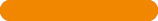 Départements 33/47
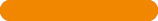 Chargée de Formation
Nathalie ABEMONTI
REGION NOUVELLE AQUITAINE : 42 rue Peyronnet 33080 BORDEAUX .
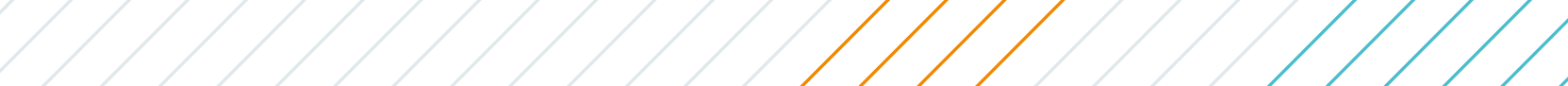 NOUVELLE-AQUITAINE
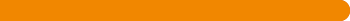 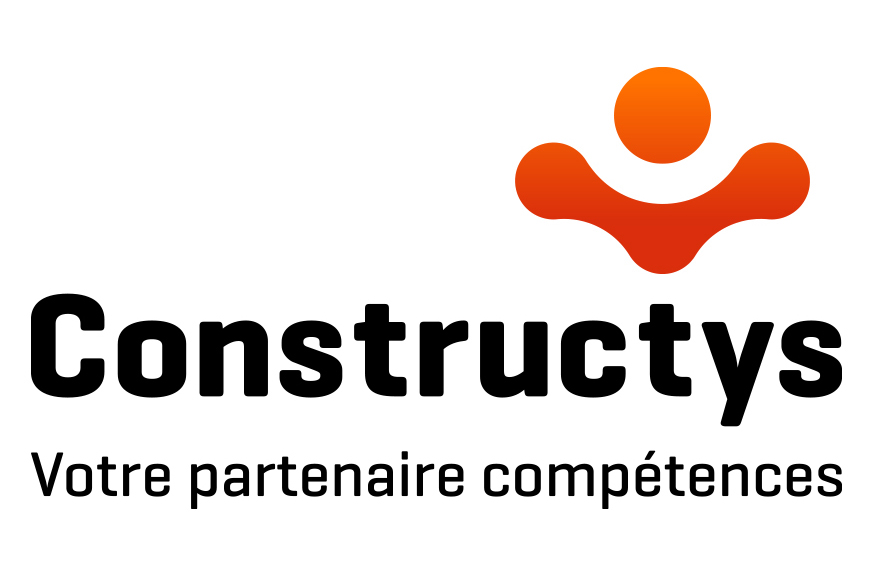 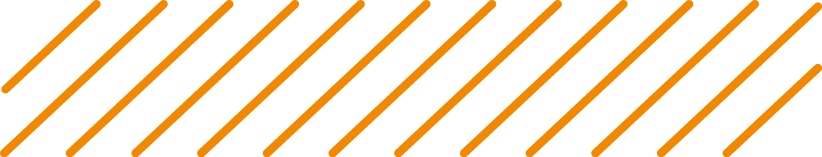 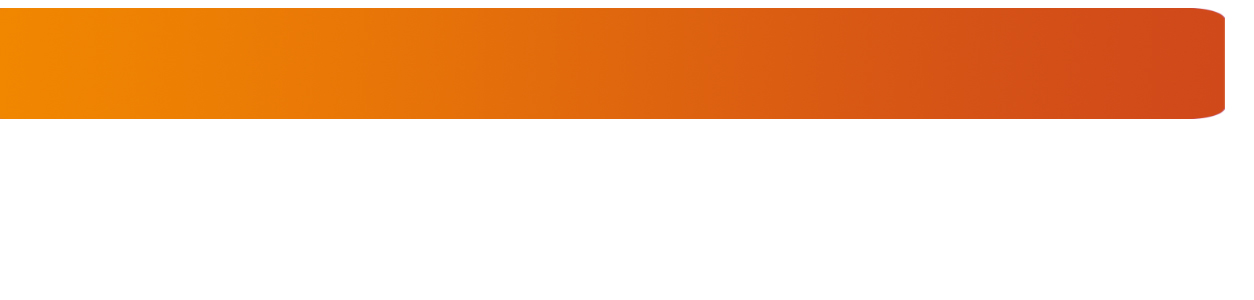 VOS CONTACTS
Entreprises de + de 11 salariés
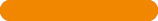 Départements 17 / 24 / 47
Départements 16 / 79
Assistante de Formation
Assistante de Formation
Assistante de Formation
Assistante de Formation
Rania AMRAOUI
Aline FOURNET
Christine VILIEYRAS-LORENI
Célia VINCENSINI
07 61 36 15 38
07 61 37 07 56
07 61 36 41 22
07 61 37 10 20
07 61 37 32 55
Port :
Port :
Port :
Port :
Port :
rania.amraoui@constructys.fr
aline.fournet@constructys.fr
soukeyna.oudry@constructys.fr
christine.loreni@constructys.fr
celia.vincensini@constructys.fr
Email :
Email :
Email :
Email :
Email :
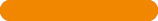 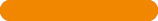 Départements 19/23/87 et 33 (TP, Bâtiment + de 50 salariés et entreprises de maçonnerie)
Départements 86/ 33 (négoce, Bâtiment – 50 salariés, hors entreprises de maçonnerie)
Assistante de Formation
Soukeyna OUDRY
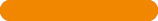 Départements 64/40
REGION NOUVELLE AQUITAINE : 42 rue Peyronnet 33080 BORDEAUX .
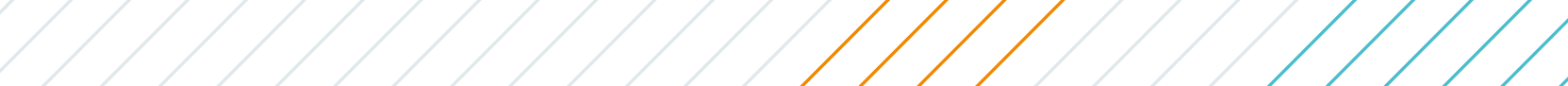 NOUVELLE-AQUITAINE
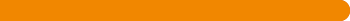 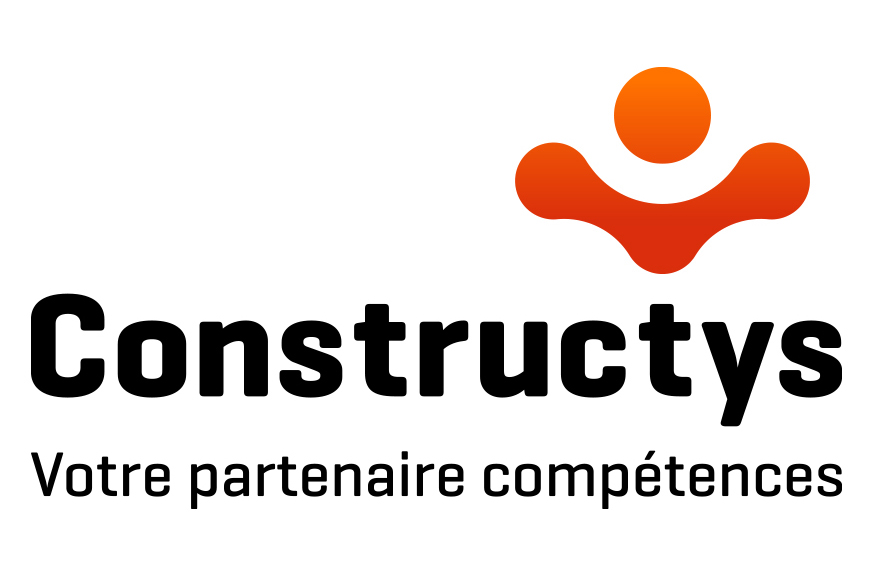 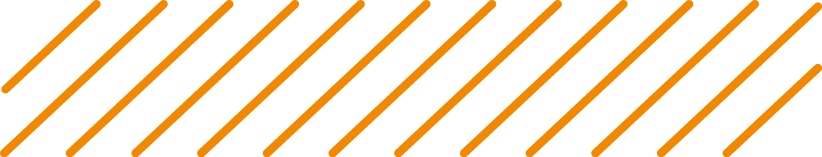 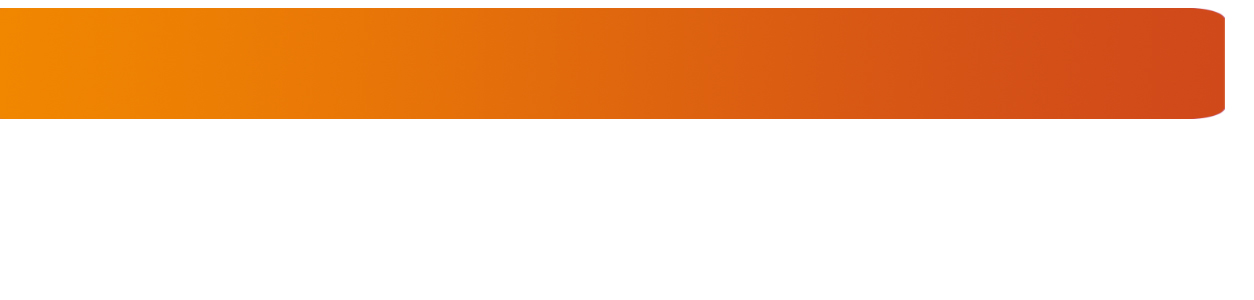 VOS CONTACTS
Entreprises de + de 11 salariés
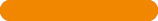 Départements 24 / 47
Départements 16 / 17
Conseillère Formation
Céline TERRIER
Conseillère Formation
Conseillère  Formation
Conseillère  Formation
Conseiller Formation
Marie-Clémentine LEYRIS
Isabelle CORNEN
Elena POULET
Florian MADEC
Olesya CUADRAS KIM
Conseillère formation
Conseiller  Formation
Arnaud BOULAND
07 61 67 12 45
Port :
06 07 09 40 22
06 75 14 29 83
07 86 70 92 78
06 86 51 50 93
Port :
Port :
Port :
Port :
Tel:
07 61 69 37 03
06 24 14 50 87
Port :
celine.terrier@constructys.fr
Email :
mc.leyris@constructys.fr
isabelle.cornen@constructys.fr
elena.poulet@constructys.fr
florian.madec@constructys.fr
olesya.cuadras@constructys.fr
Email :
Email :
Email :
Email :
Email :
arnaud.bouland@constructys.fr
Email :
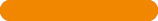 Départements 19 / 23 / 87
Départements 79 / 86
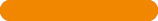 Département 33 Négoce,Bâtiment – 50 salariés (hors entreprises de maçonnerie)
Départements 40 / 64
Département 33 TP, Bâtiment + de 50 salariés et entreprises de maçonnerie)
REGION NOUVELLE AQUITAINE : 42 rue Peyronnet 33080 BORDEAUX .
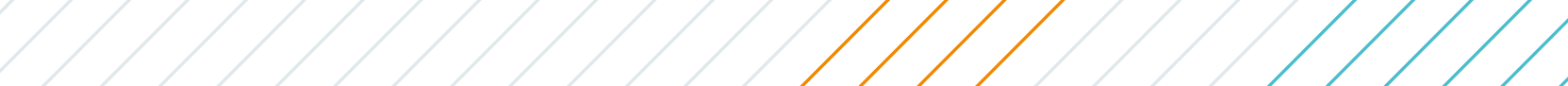 NOUVELLE-AQUITAINE
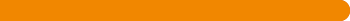 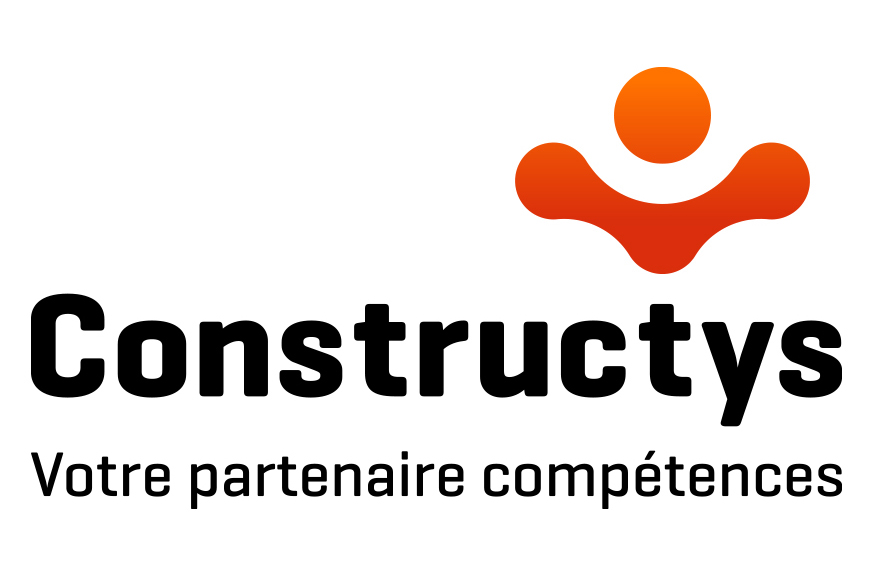 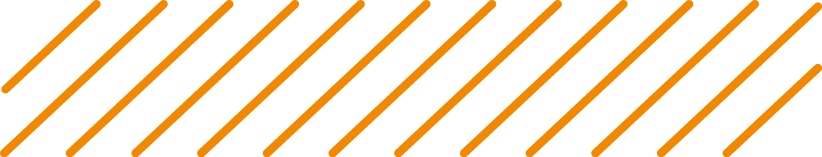 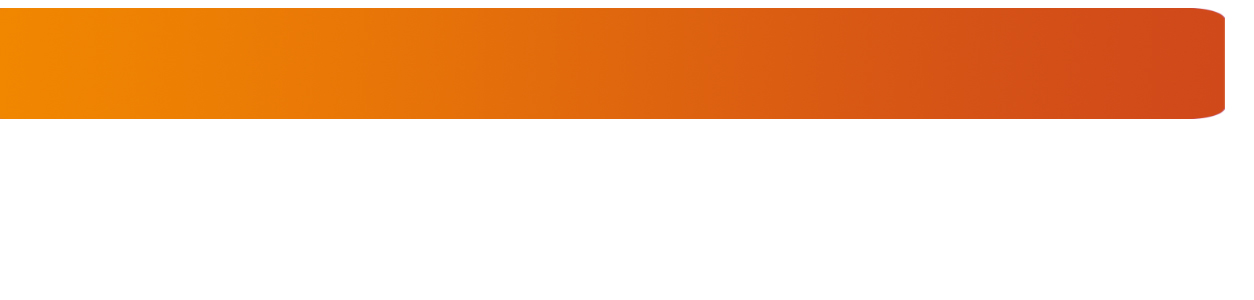 VOS CONTACTS
Pôle alternance
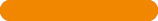 07 61 34 45 69
Facturation
Pour les entreprises de plus de 11 salariés:
Directrice Régionale
Ariane LEMAIRE
Thomas GUERNIGOU
Morgane GUILLEMET
Coralie BREANT
facturation.nouvelleaquitaine@constructys.fr
Sylvia POINTIERE
ariane.lemaire@constructys.fr
thomas.guernigou@constructys.fr
morgane.guillemet@constructys.fr
coralie.breant@constructys.fr
Email :
Email :
Email :
Email :
Email :
sylvia.pointiere@constructys.fr
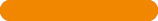 Constructys Nouvelle-Aquitaine
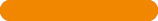 Pour les entreprises de moins de 11 salariés:
contact.nouvelleaquitaine@constructys.fr
06 71 25 96 62
Port :
REGION NOUVELLE AQUITAINE : 42 rue Peyronnet 33080 BORDEAUX .
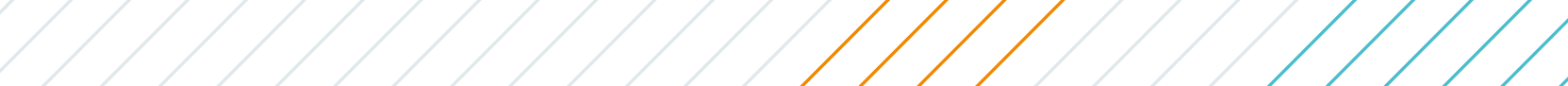